Heterogeneous  vs. Homogeneous
Mixtures
[Speaker Notes: Heterogeneous vs. Homogeneous Mixtures Presentation, Mixture Dualism in Blood activity, TeachEngineering.org
Note: The slides are “animated,” so clicking the mouse or keyboard advances the next text, image or slide.]
How are they different?
Homogeneous mixtures have uniform composition

Heterogeneous mixtures have non-uniform composition
What type of mixtures are these?
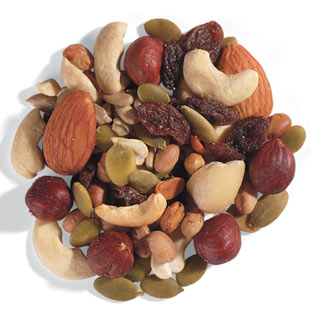 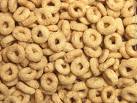 Cheerios
Trail mix
Cheerios is homogeneous
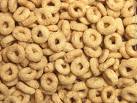 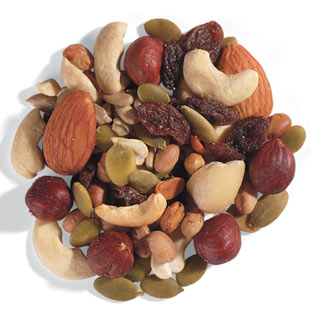 Trail mix is HETEROGENEOUS
What type of mixtures are these?
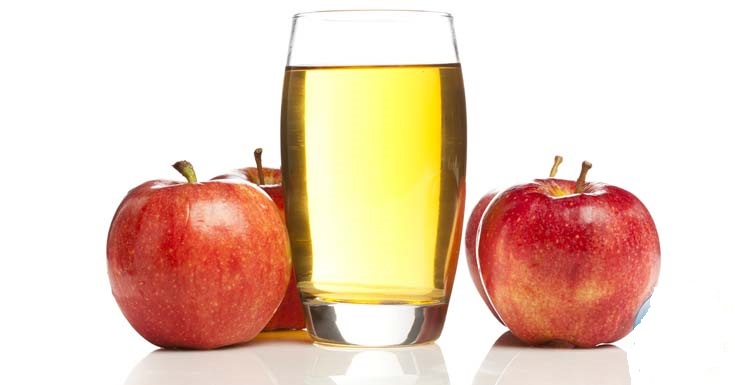 Apple juice
Orange juice with pulp
Chocolate dough
Italian salad dressing
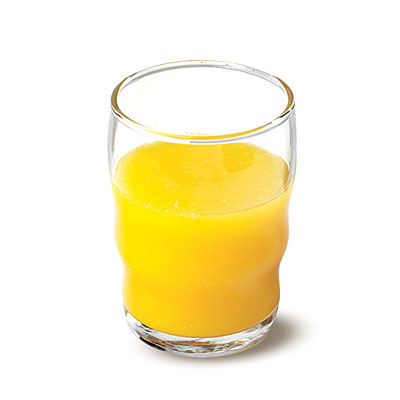 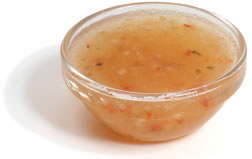 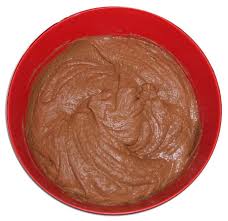 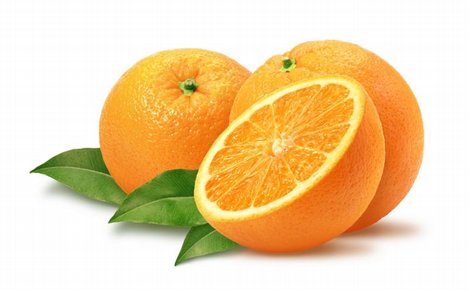 Apple juice is homogeneous
Orange juice with pulp is heterogeneous
Chocolate dough is homogeneous
Italian salad dressing is heterogeneous
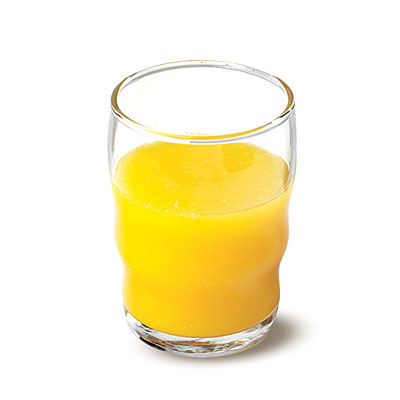 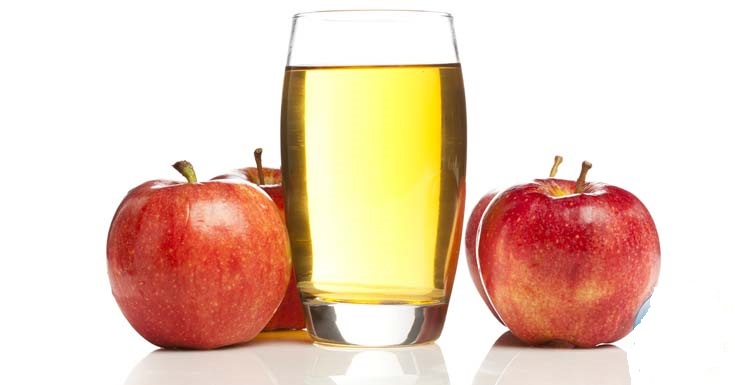 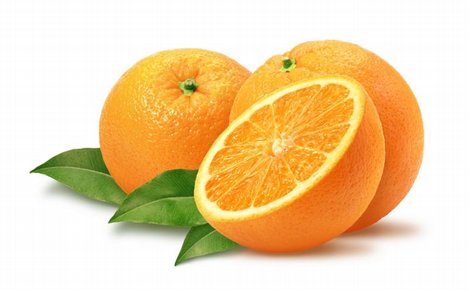 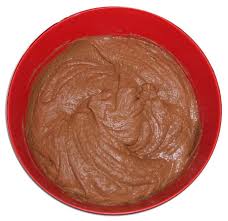 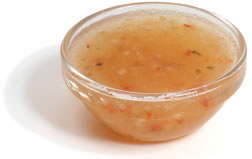 What type of mixtures are these?
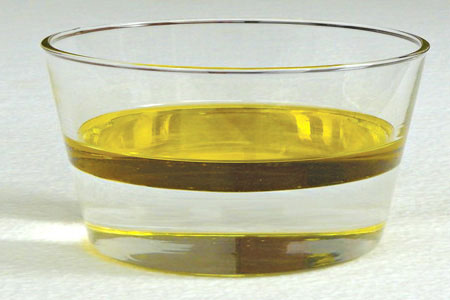 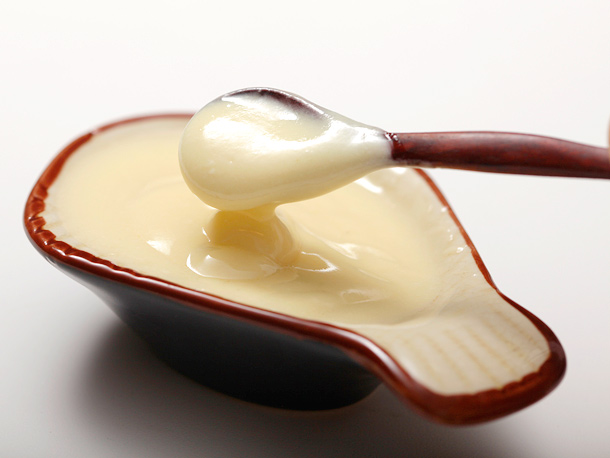 oil & water
Mayonnaise, which is mainly made of oil and water
[Speaker Notes: A phase of matter is characterized by the presence in a matter of moderately uniform chemical and physical properties. Phases are different from states of matter. Matter can exist in different phases yet be in the same state of matter. For example, mixtures can exist in multiple phases, such as an oil phase and an aqueous phase, etc.]
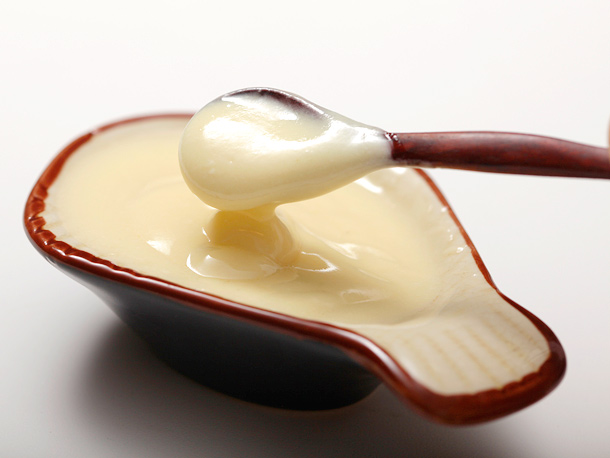 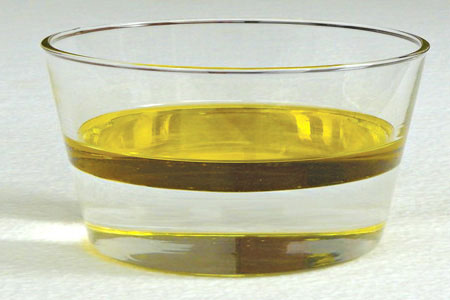 homogeneous
heterogeneous
How many components? How many phases?
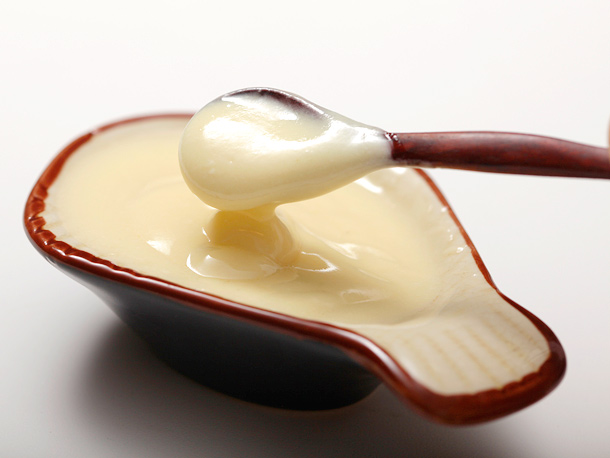 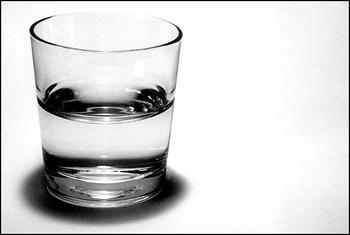 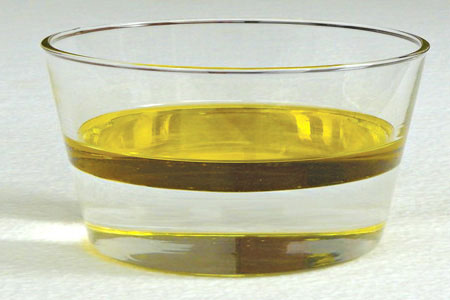 water
mayonnaise, (made of oil & water)
oil & water
How many components? How many phases?
.
water phase
water phase and oil phase
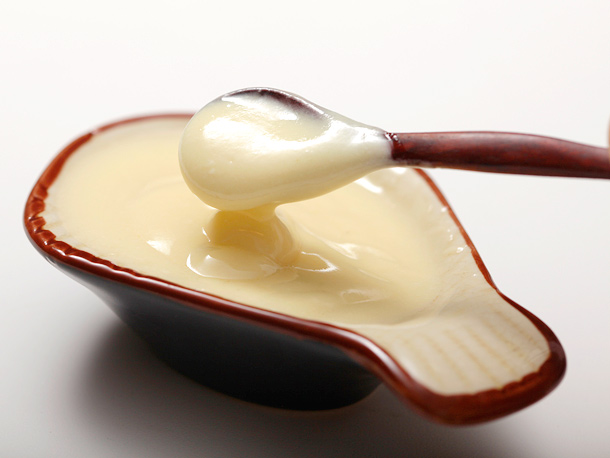 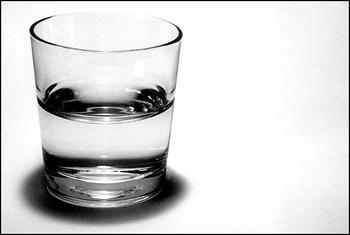 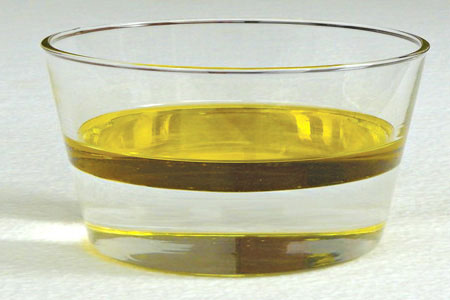 Water phase, oil phase, and many other phases
How would you separate mixtures?
It depends on the type of mixture, whether they are homogeneous or heterogeneous
Mixture Separation Techniques
Solution-Based Mixtures
True solution
Colloidal solutions
Suspensions

These solutions typically differ in the particle size of the solute.
Solution-Based Mixtures
True solution: solute size: <1 nm
Colloidal solutions: solute size: 1 nm to 100 nm
Suspensions: solute size: >100 nm

These solutions typically differ in the manner in which the solutes reside in the solvent.
Solution-Based Mixtures
True solutions: The solute is dissolved and is invisible
Colloidal solutions: The solute is dispersed uniformly throughout the solution; the presence of the solute is visible, but you cannot lift it out
Suspensions: The solute stays outside the solvent; that is, the solute is suspended
These solutions typically differin the manner in which the solute can be separated from the solvent.
Separation Techniques for Solution-Based Mixtures
We will discuss coagulation, centrifugation and sedimentation